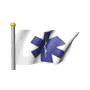 حمایتهای پایه حیات
تهیه وتدوین 
فرهادغیبتی
اهداف آموزشی
-  احیای قلبی ریوی مغزي پايه
- رفع انسداد راه هوایی توسط جسم خارجی
حمایتهای حیاتی پایه
تاريخچه احياءقلبي ريوي مغزي
شلاق زدن
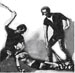 تاريخچه احياءقلبي ريوي مغزي
داغ كردن
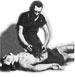 تاريخچه احياءقلبي ريوي مغزي
استفاده ازدم آهنگري
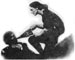 تاريخچه احياءقلبي ريوي مغزي
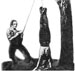 آويزان كردن
تاريخچه احياءقلبي ريوي مغزي
غلتاندن روي بشكه
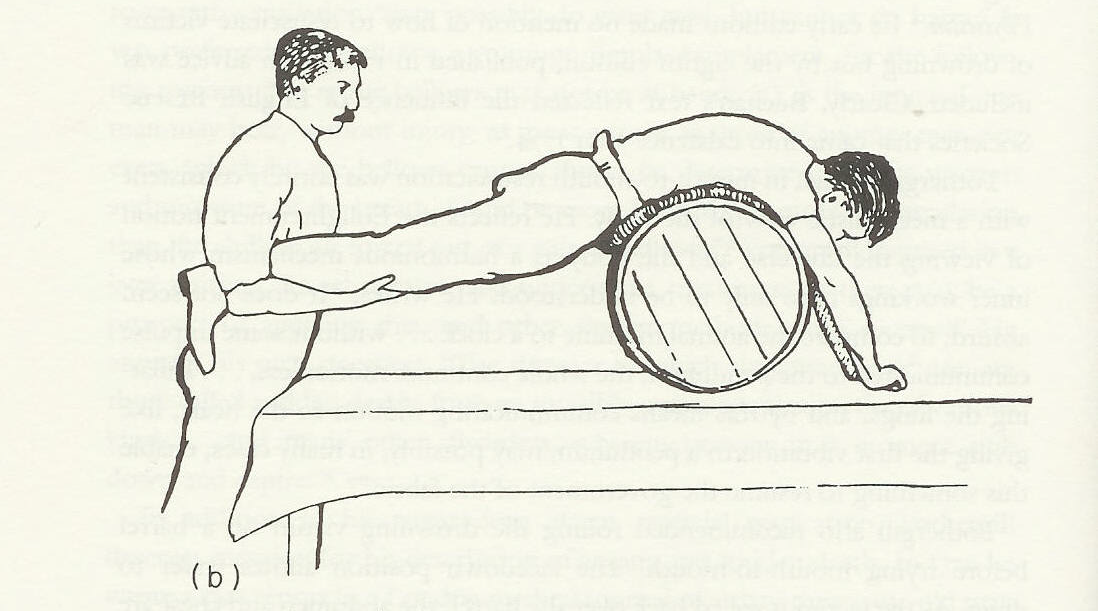 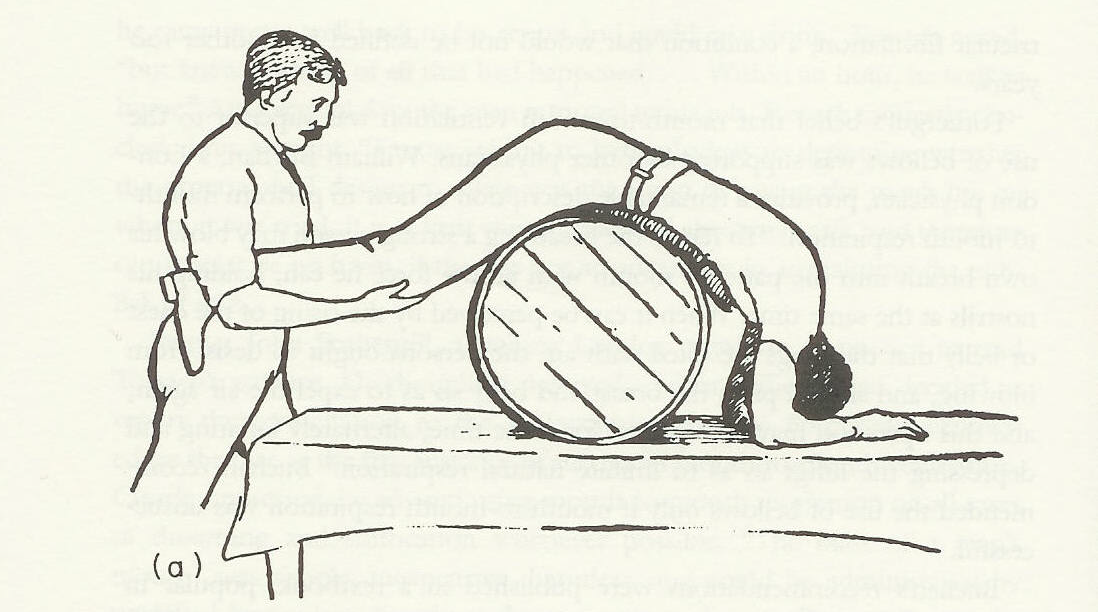 تاريخچه احياءقلبي ريوي مغزي
سواربراسب
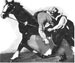 تاريخچه احياءقلبي ريوي مغزي
فشاربرپشت بيمار
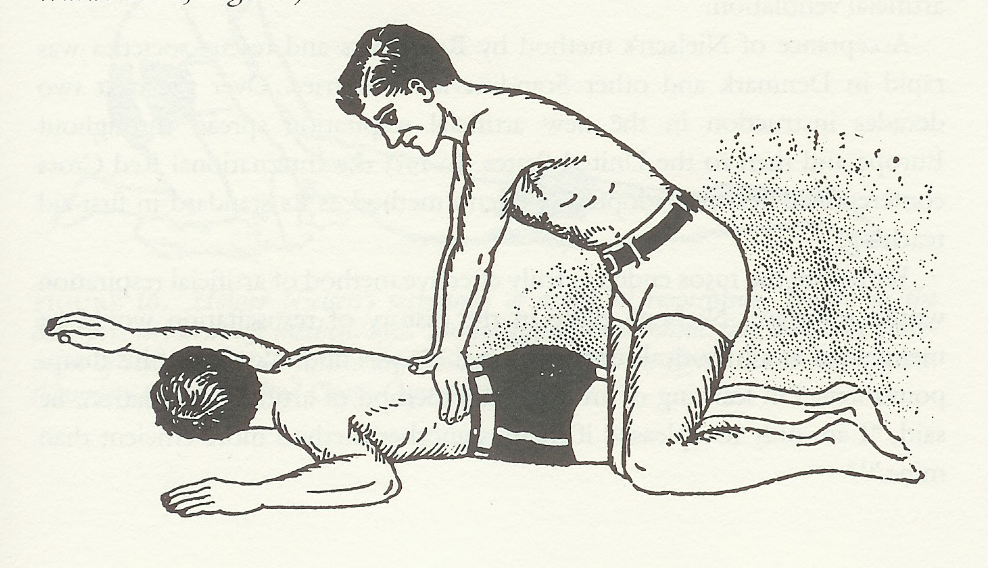 شروع ماساژخارجي قلب
1960
زنجیره بقاء
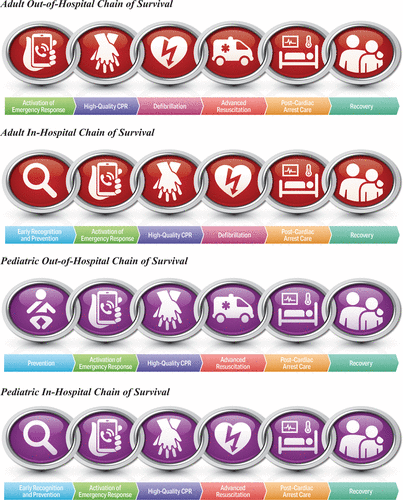 انواع مرگ (برگشت پذیری)
مرگ بالینی


مرگ بیولوژیک
golden time
دقیقه4_6
تقسیم بندی افرادازنظرسنین مختلف
1- شیرخواران : افرادزیریکسال
2- کودکان : افراد 1تا 8 سال
3- بزرگسالان : افرادبالای 8 سال
مواردمهم قبل ازبررسی بیماریامصدوم
1- ایمنی صحنه
2- ایمنی خودمان
3- ایمنی بیمار
علایم قطعی مرگ
1- جداشدن سرازبدن
2- جمودنعشی
3- کبودی نعشی
4- فساداعضای بدن
5- متلاشی شدن مغز
وضعیت قرارگیری بیماربرای شروع احیاء:
1- طاقبازقراردادن بیمار2- قراردادن بیماردرروی سطح سفت
تشخیص ایست قلبی تنفسی
1- عدم پاسخگویی
2- عدم وجود تنفس
3- فقدان نبض مرکزی (درافراد حرفه اي )
بررسی پاسخگویی
بلندصدازدن
دست زدن به شانه
بررسی تنفس:   1- دیدن    2- شنیدن    3- احساس کردن
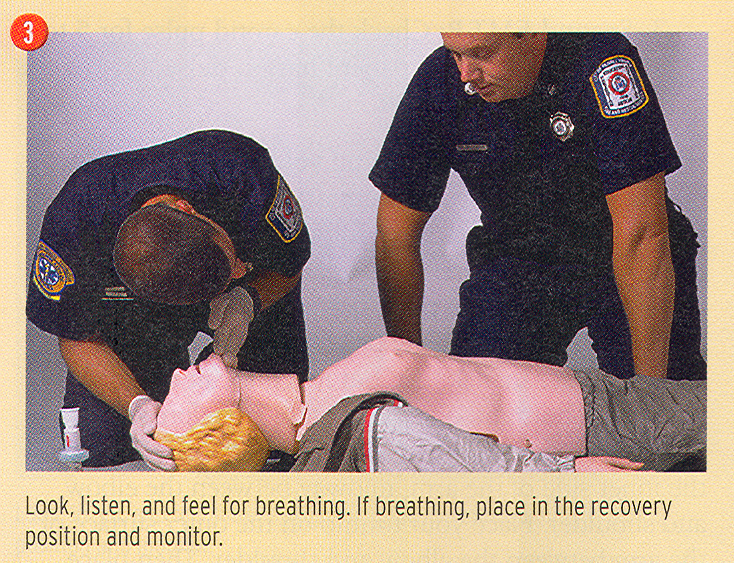 بازکردن راه هوایی
شایعترین علت انسداد زبان بیمار
1- سرعقب              2- چانه بالا
نحوه بررسي تنفس
تنفس نرمال
Agonal
Gasping
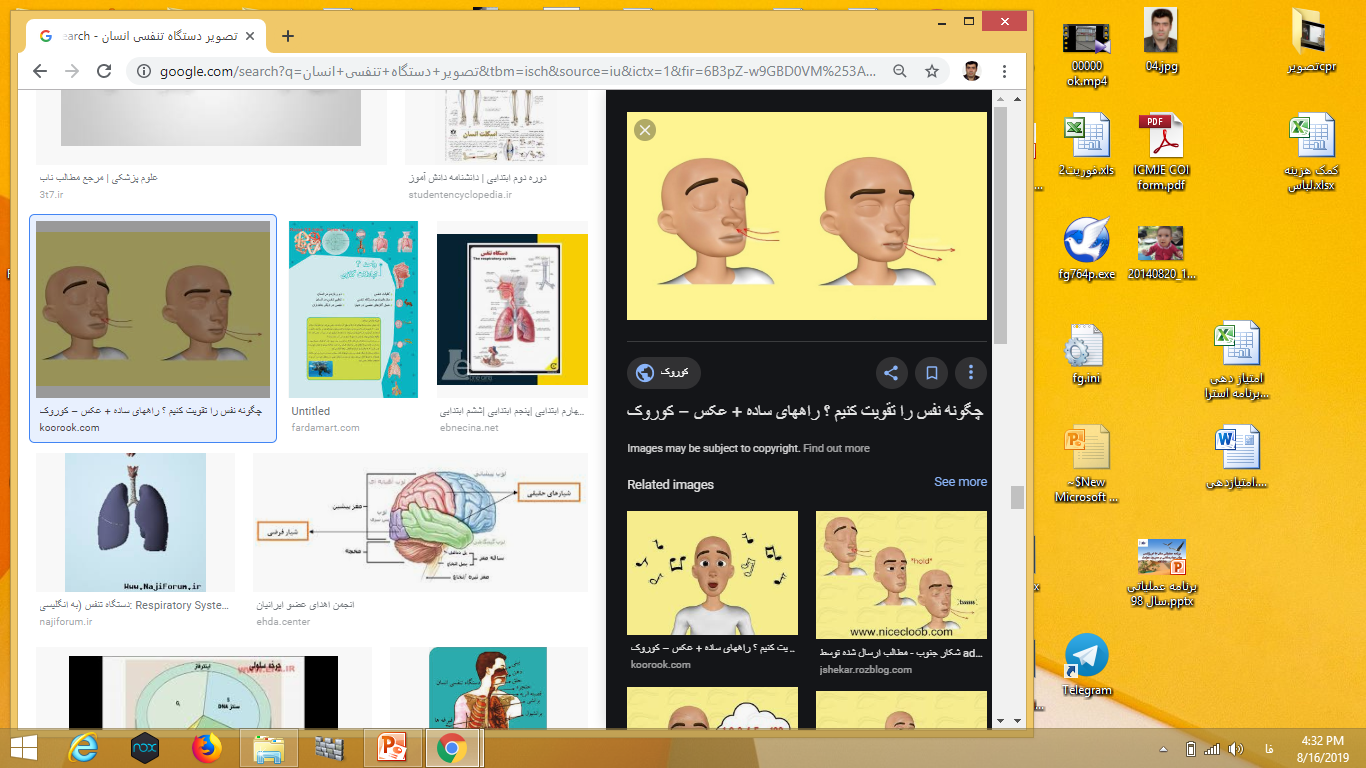 بررسی نبض مرکزی(دراحياگران حرفه اي)
بررسی نبض دراطفال(براکیال)
بررسی نبض دربزرگسال(کاروتید)
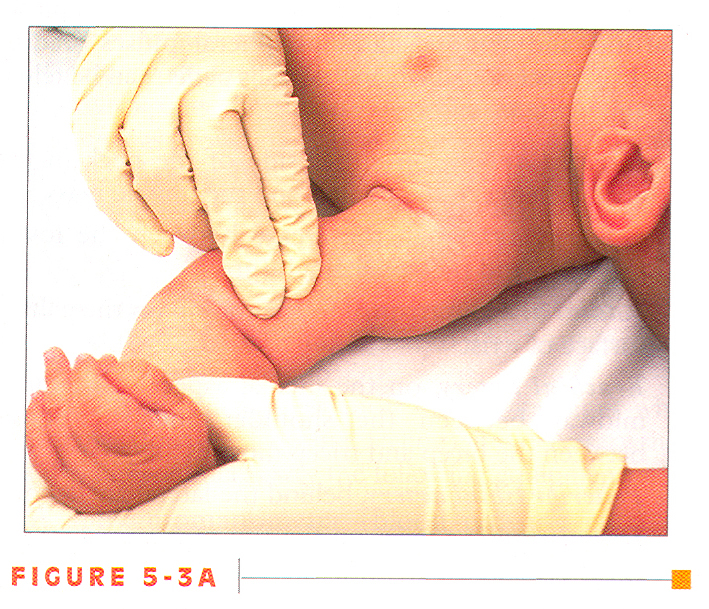 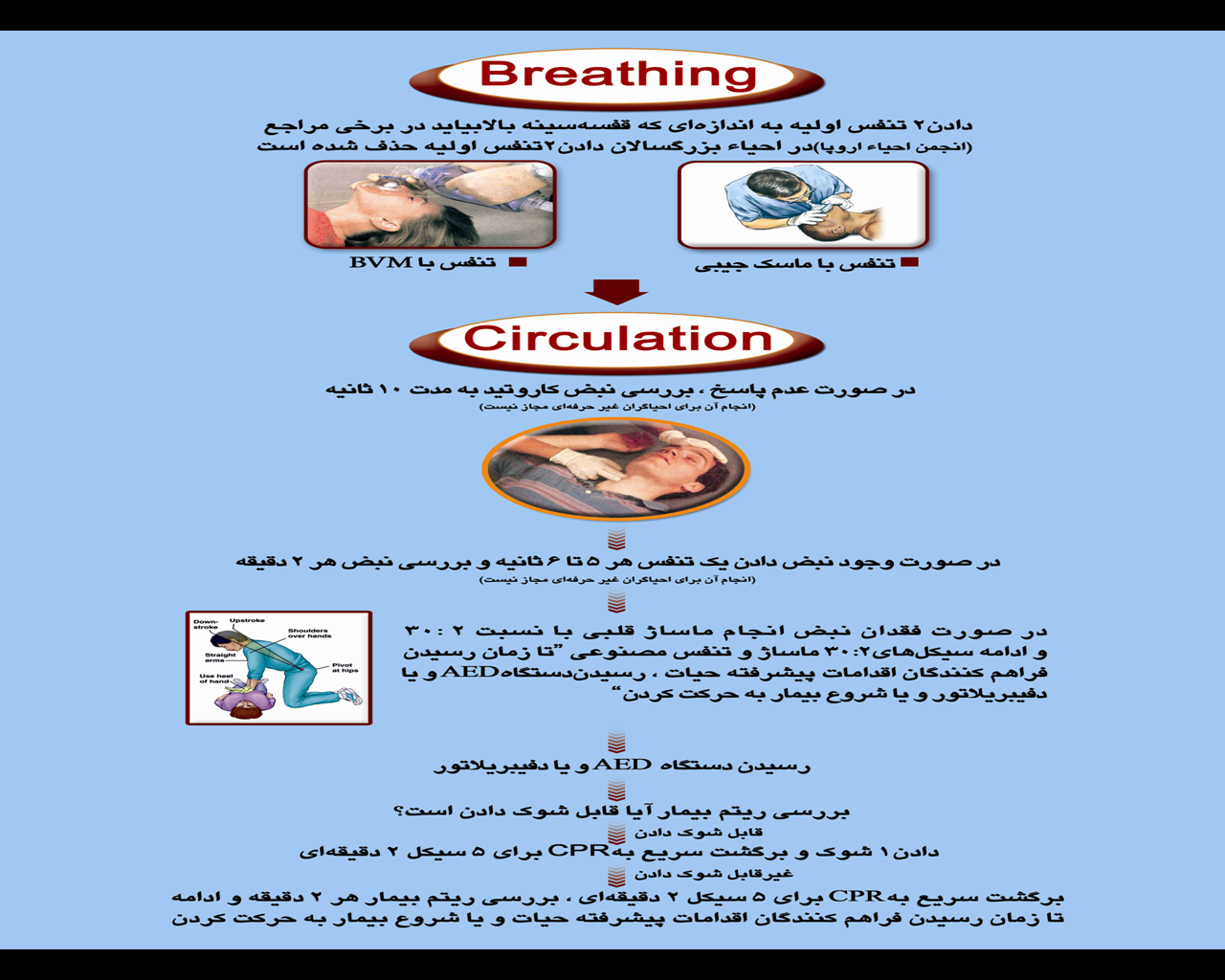 ترتیب اقدامات احیاءقلبی ریوی
3  -دادن تنفس مصنوعی
1-فشاردادن قفسه سینه
2-بازکردن راه هوایی
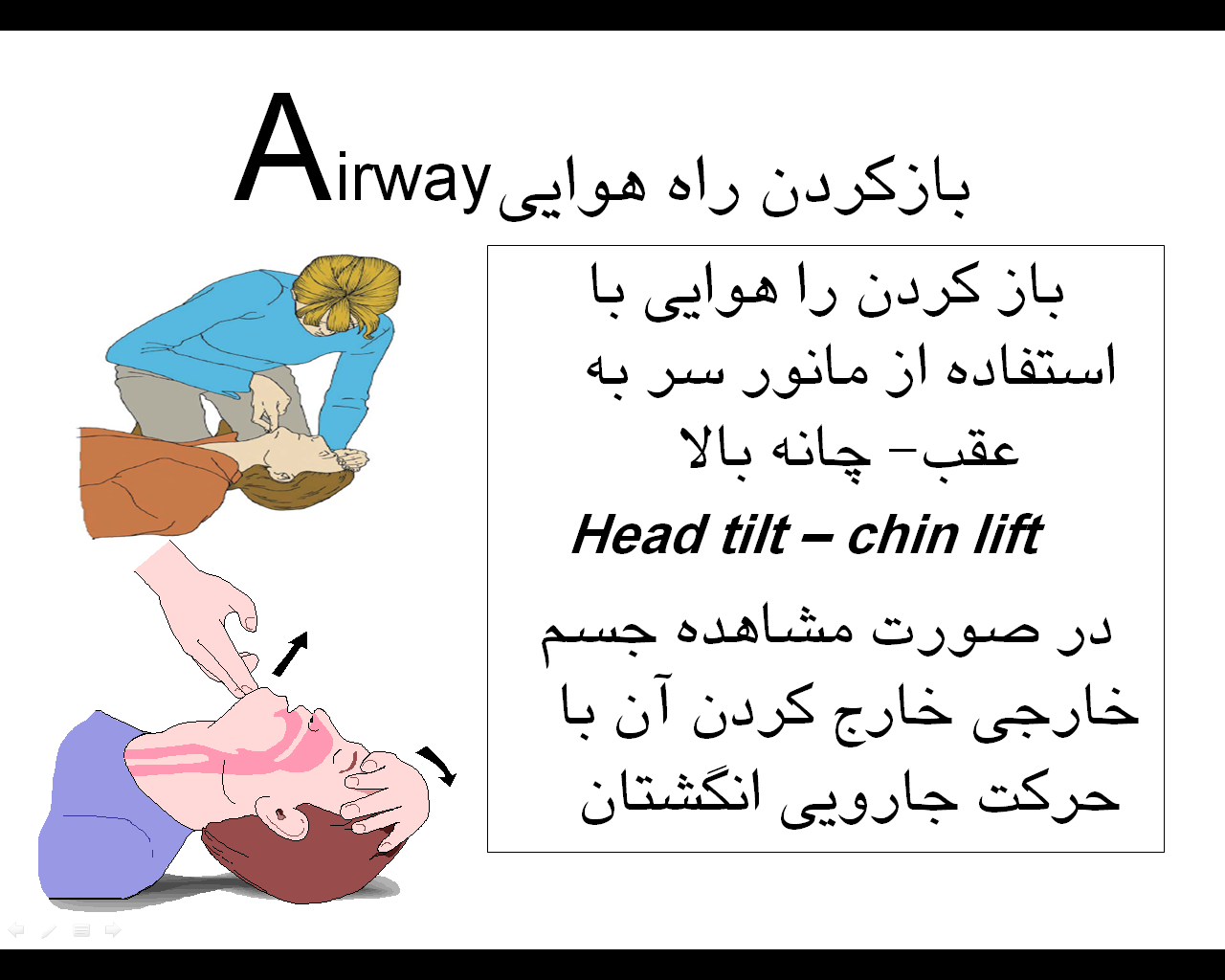 محل ونحوه صحیح قرارگیری دستها
فشاربرقفسه سینه درافراد 8-1 ساله
فشاربرقفسه سینه درزیر1 ساله
فشردن موثرقفسه سینه
عمق فشاربرقفسه سينه دربزرگسالان حداقل 5cm كودكان5cm وشيرخواران 4cm
سرعت فشردن قفسه سینه 100 تا 120 بار در دقیقه
اجازه بازشدن مجددقفسه سینه داده شود
زمان فشردن و برداشتن مساوی باشد
حداقل وقفه در فشردن قفسه سینه
تنفس مصنوعیدادن 2تنفس به اندازه ای که قفسه سینه بالابیاید
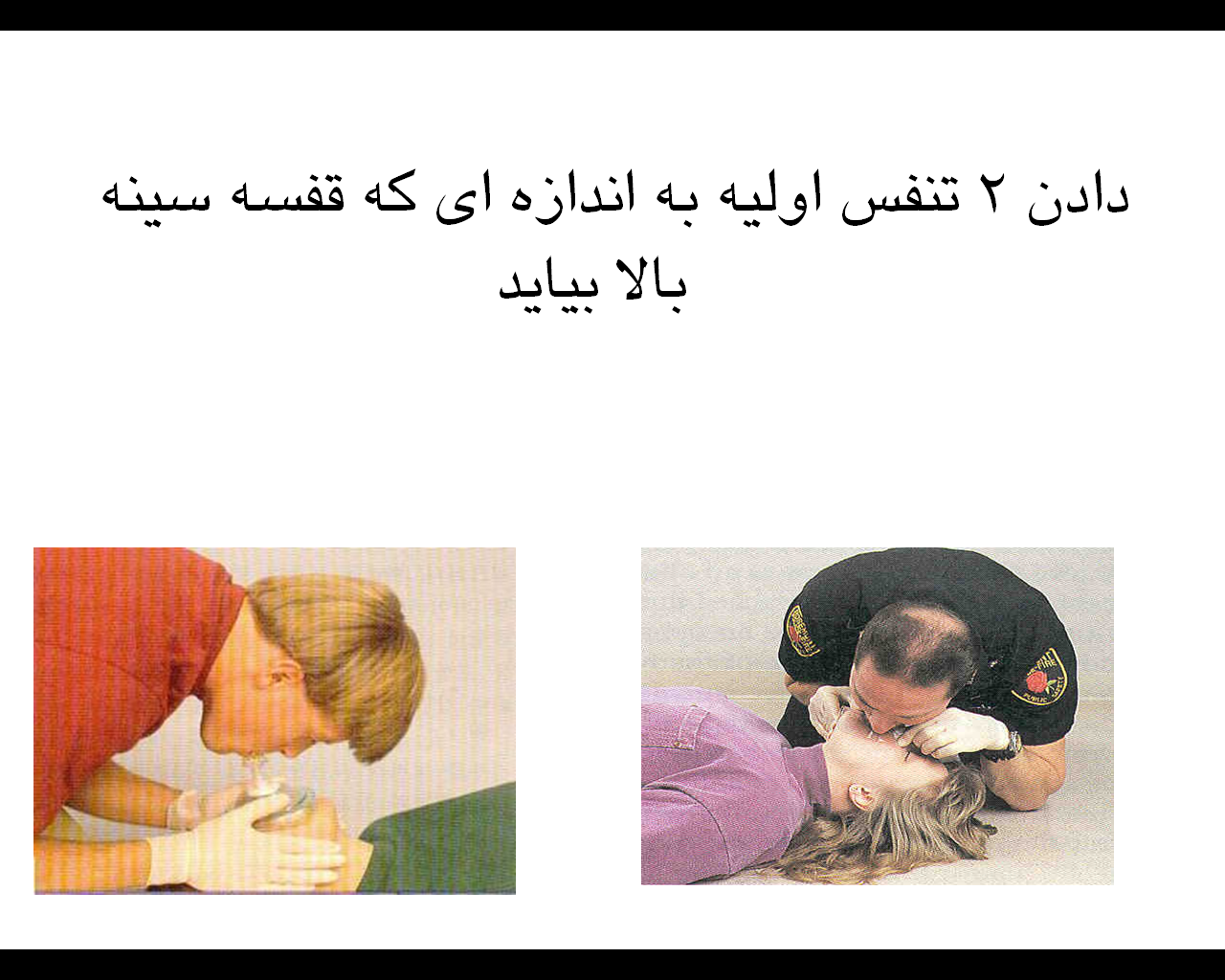 تنفس دهان به بینیاین نوع تنفس درصورت آسیب دهان وعدم پوشش مناسب وموثراستفاده میشود
تنفس دهان به دهان وبینیاین نوع تنفس درشیرخواران وبعلت کوچک بودن صورت آنان وپوشش موثراستفاده میشود
هوای دمی
هوای باز دمی
پيش آگهي تقدم ايست قلبي
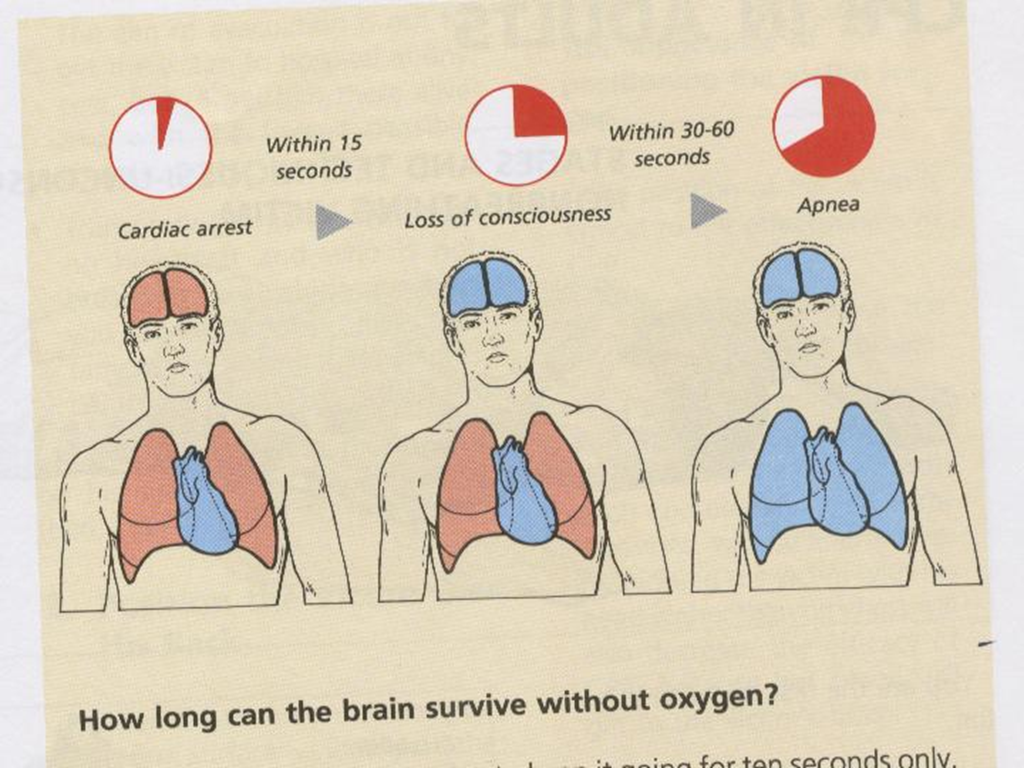 پيش آگهي تقدم ايست تنفسي
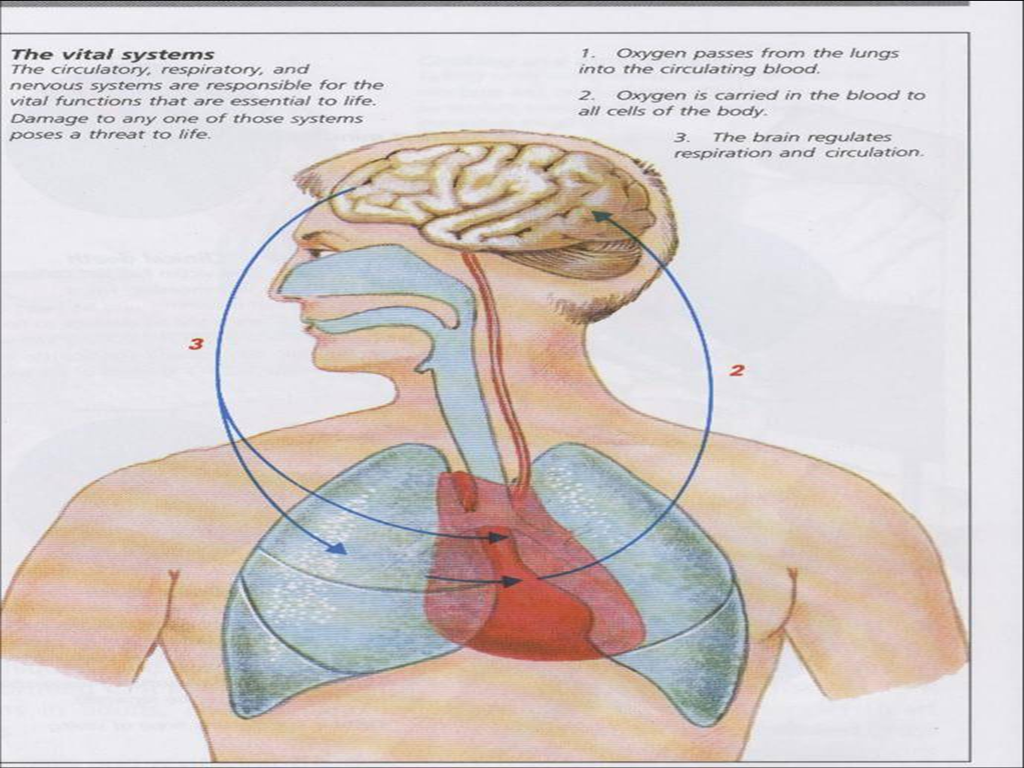 4تا5دقيقه
نتيجه : پيش آگهي ايست تنفس اوليه
چندنکته
در5-4 دقیقه اول بیماردچار ایست قلبی، اکسیژن درخون وجود دارد وفشردن قفسه سینه به تنفس مصنوعی اولویت دارد
در CPR دو نفره بزرگسالان، نسبت فشردن قفسه سینه به تنفس مصنوعي 30 به 2  و در کودکان 15 به 2 میباشد در کودکان اگر احیاگر یک نفر باشد همان 30 به 2   خواهد بود
احیاءگران برای جلوگیری ازخستگی هر2دقیقه جای خودرا عوض کنند
درهردودقیقه 5سیکل 30 به2 راانجام میدهیم ودرپایان هردودقیقه علايم حياتي بیمار را بمدت 10 ثانیه چک مینماییم
علایم برگشت بیمار
1- تکان دادن دهان
2- پلک زدن
3- تنفس خودبخودی
4- تکان دادن اندامها
5- داشتن نبض
رفع انسداد راه هوايي توسط جسم خارجي
علل انسداد راه هوایی
دندان شکسته 
خون 
ترشحات 
مواداستفراغی
غذا
اجسام ریز
غیره
علایم تشخیصی انسدادراه هوایی
1- اشکال درصحبت کردن وتنفس
2- تنفس صدادار
3- چنگ زدن به گردن
4- لرزش پره های بینی
5- سرفه خشک ومداوم
6- کبودی لبها ،لاله گوش وبسترناخنها
رفع انسداد
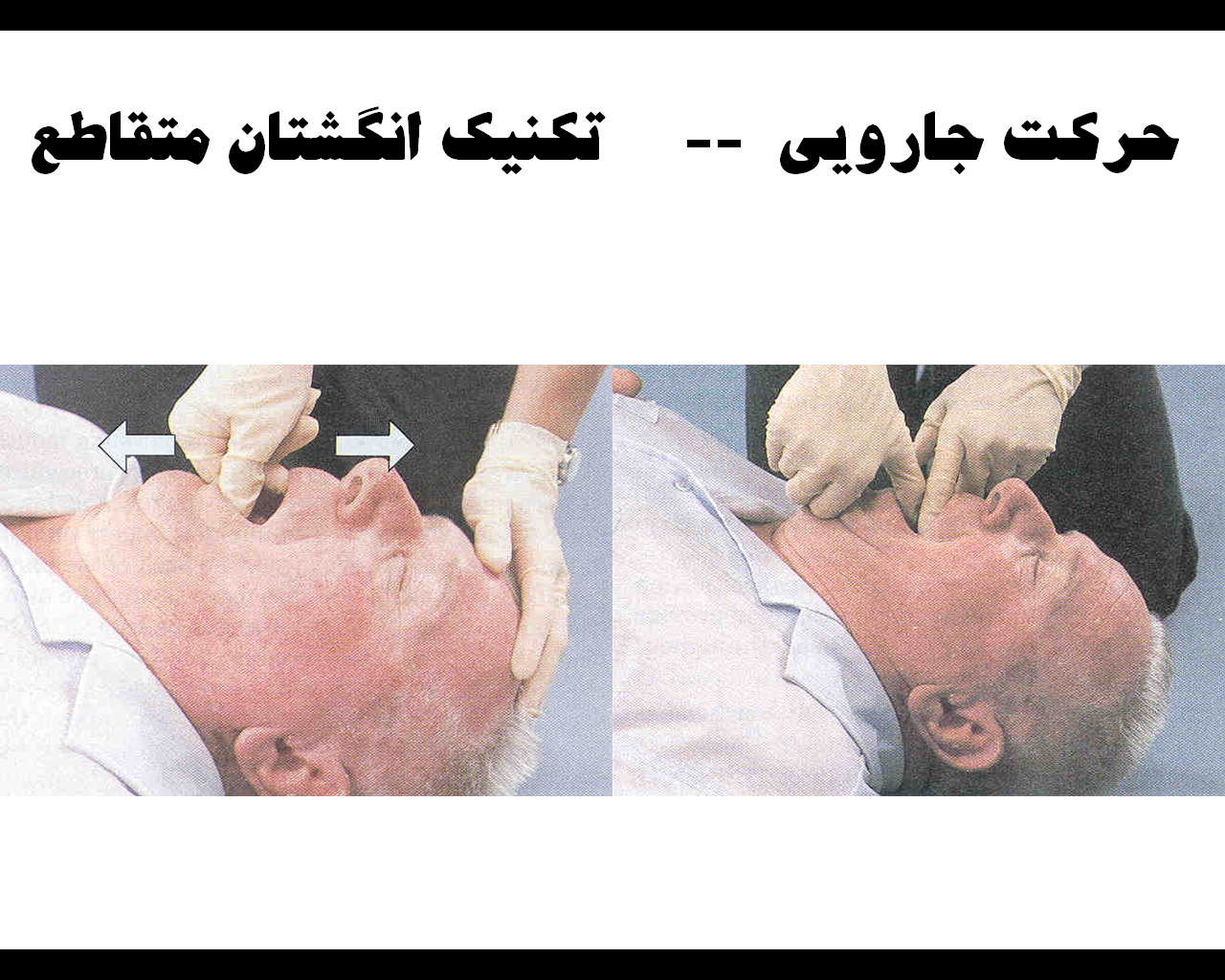 1- جهت بازکردن دهان ،ازتکنیک انگشتان متقاطع استفاده شود.
2- جاروکردن با انگشت فقط در صورتیکه جسم خارجی دیده شود.
3- درصورتیکه جسم خارجی دیده نمیشود نباید ازاین روش استفاده کرد.
اگرجسم خارجی دیده نشود
موثرترین اقدام تشویق بیمار به سرفه کردن میباشد
 درصورت عدم توانایی سرفه از ضربه بین دوکتف پشت بیمار استفاده میکنیم
زدن ضربه پشت درفردهوشیار
مانورهایملیخاین مانورتاجایی ادامه مییابد که یاراه هوایی بازشودویافرد بیهوش گردد
فشاربرقفسه سینه درافراد: چاق- حامله- غیرهوشیار
چاق
بیهوش
حامله
ضربه به پشت دراطفال
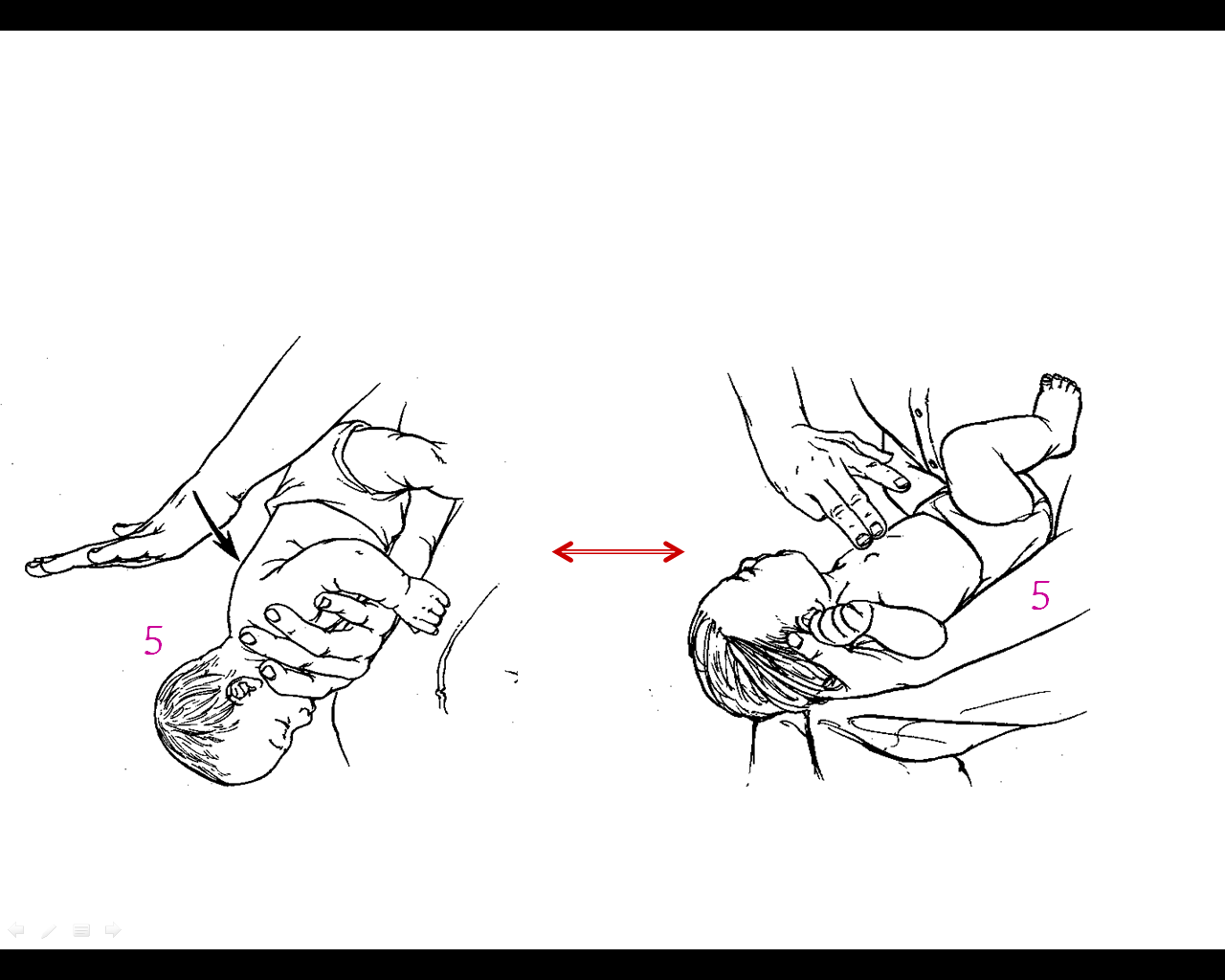 خسته
 نباشيد